Attività di 
Donazione 

  al 30 Aprile 2012
PMP Decessi con accertamento neurologico
Attività di donazione  2000 – 2012*
* Dati  preliminari al 30 Aprile 2012
FONTE DATI: Dati Reports
N° Decessi con accertamento neurologico
Attività di donazione  2000 – 2012*
* Dati  preliminari al 30 Aprile 2012
FONTE DATI: Dati Reports
PMP Donatori Utilizzati
Attività di donazione  1992 – 2012*
* Dati  preliminari al 30 Aprile 2012
FONTE DATI: Dati Reports
N° Donatori Utilizzati
Attività di donazione  1992 – 2012*
* Dati  preliminari al 30 Aprile 2012
FONTE DATI:  Reports CIR
N° Decessi con accertamento neurologico
Attività di donazione per regione – Anno 2011 vs 2012*
* Dati  preliminari al 30 Aprile 2012
FONTE DATI:  Reports CIR
PMP Decessi con accertamento neurologico
Attività di donazione per regione – Anno 2011 vs 2012*
* Dati  preliminari al 30 Aprile 2012
FONTE DATI:  Reports CIR
N° Donatori
Attività di donazione per regione – Anno 2011 vs 2012*
* Dati  preliminari al 30 Aprile 2012
FONTE DATI:  Reports CIR
PMP Donatori
Attività di donazione per regione – Anno 2011 vs 2012*
* Dati  preliminari al 30 Aprile 2012
FONTE DATI:  Reports CIR
N° Donatori Utilizzati
Attività di donazione per regione – Anno 2011 vs 2012*
* Dati  preliminari al 30 Aprile 2012
FONTE DATI:  Reports CIR
PMP Donatori Utilizzati
Attività di donazione per regione – Anno 2011 vs 2012*
* Dati  preliminari al 30 Aprile 2012
FONTE DATI:  Reports CIR
Confronto Decessi con accertamento neurologico - 2011 vs 2012*
Anno 2011: 2271
Anno 2012: 2317
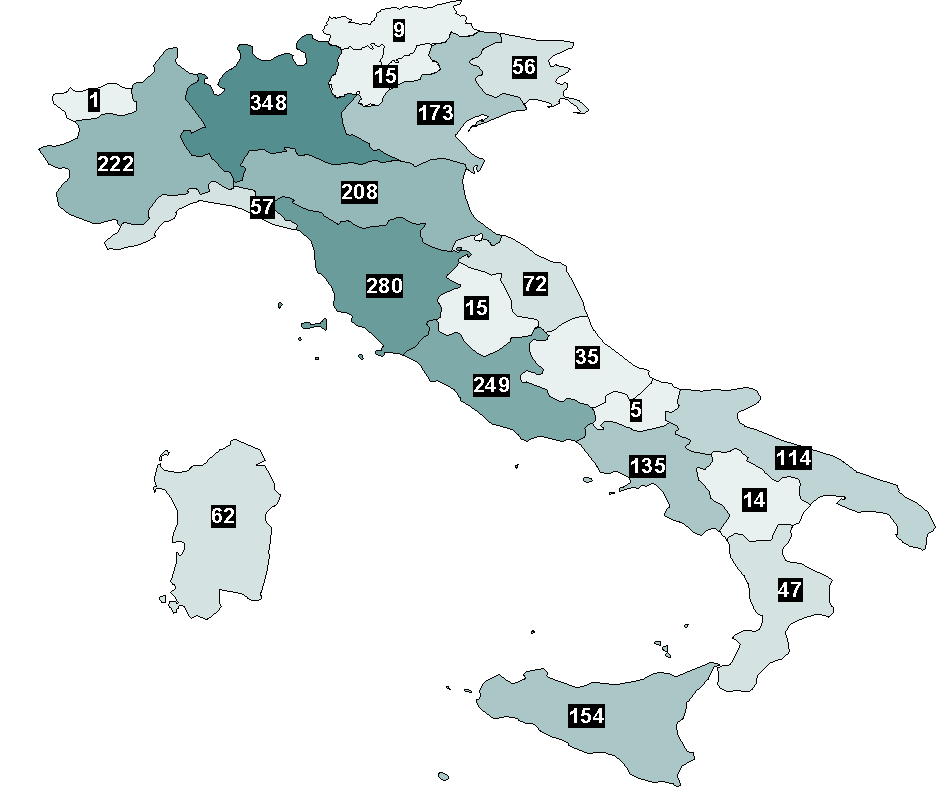 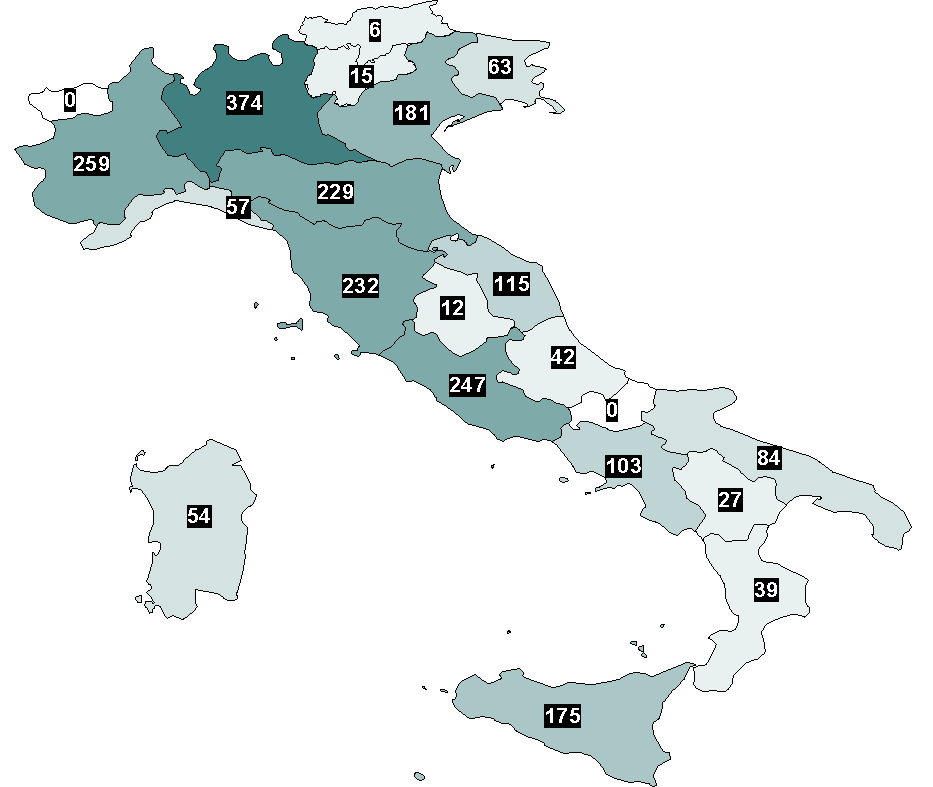 * Dati  preliminari al 30 Aprile 2012
FONTE DATI:  Reports CIR
Confronto Decessi con accertamento neurologico PMP - 2011 vs 2012*
Anno 2012: 38,2
Anno 2011: 37,6
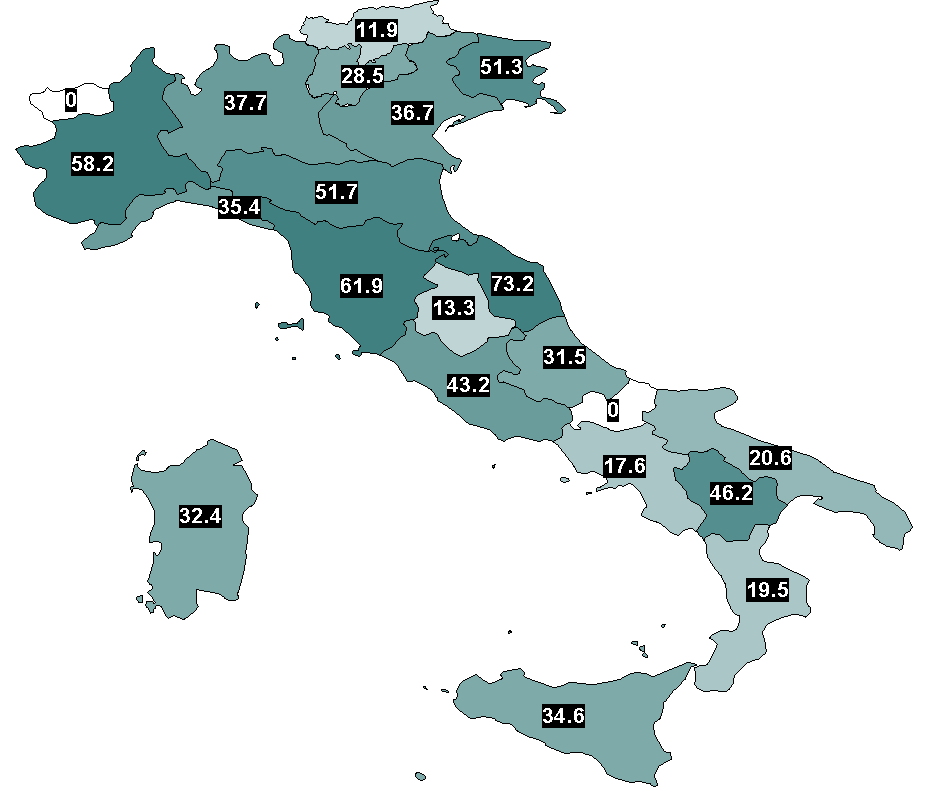 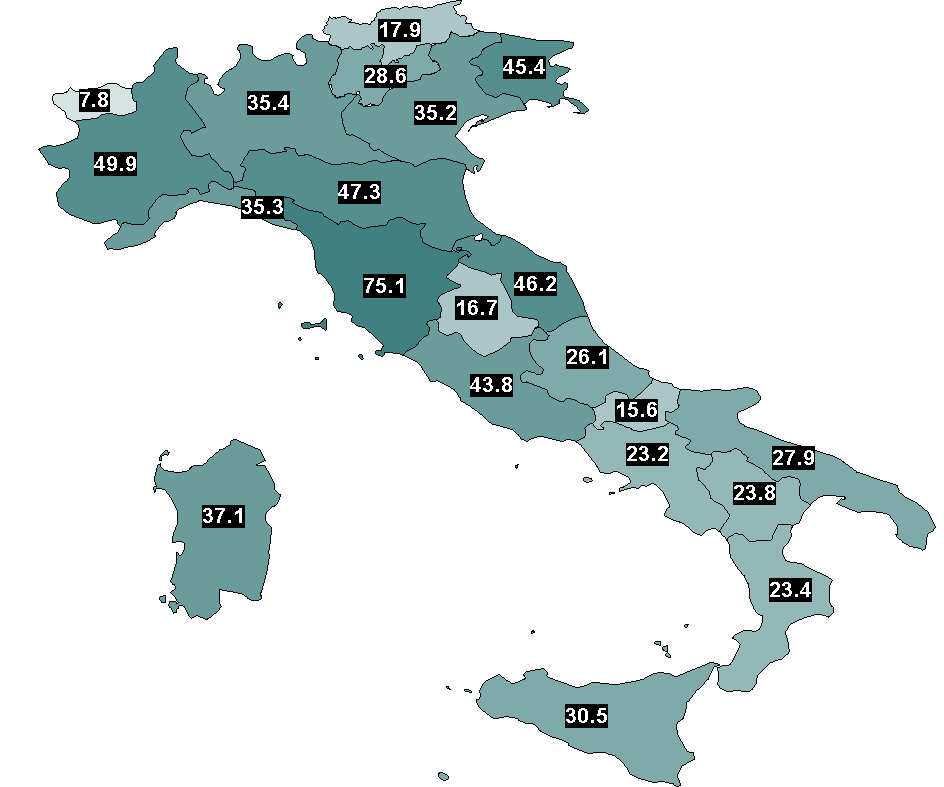 * Dati  preliminari al 30 Aprile 2012
FONTE DATI:  Reports CIR
Confronto Donatori - 2011 vs 2012*
Anno 2011:  1319
Anno 2012:  1409
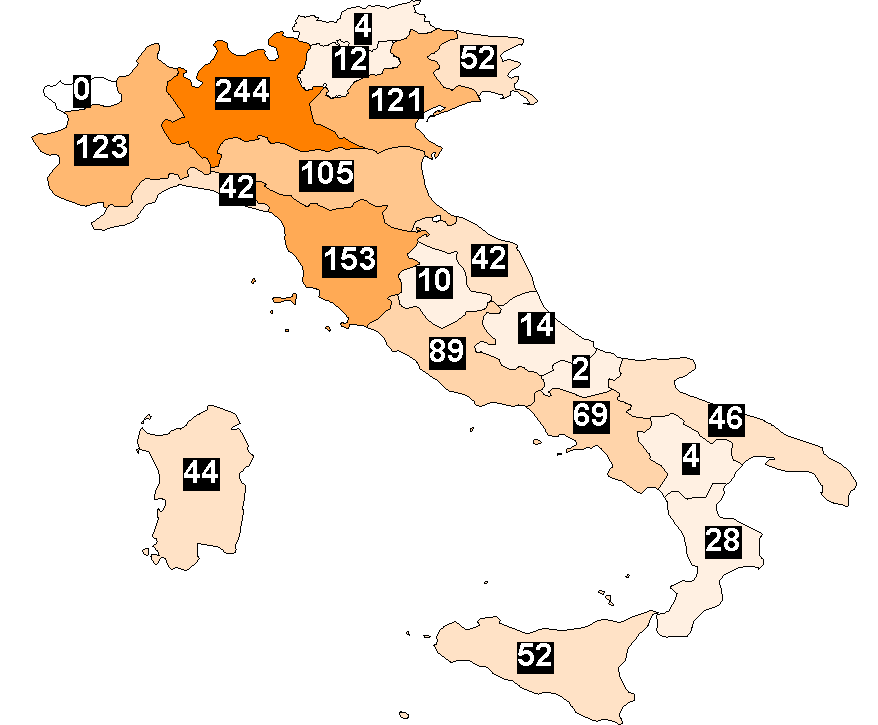 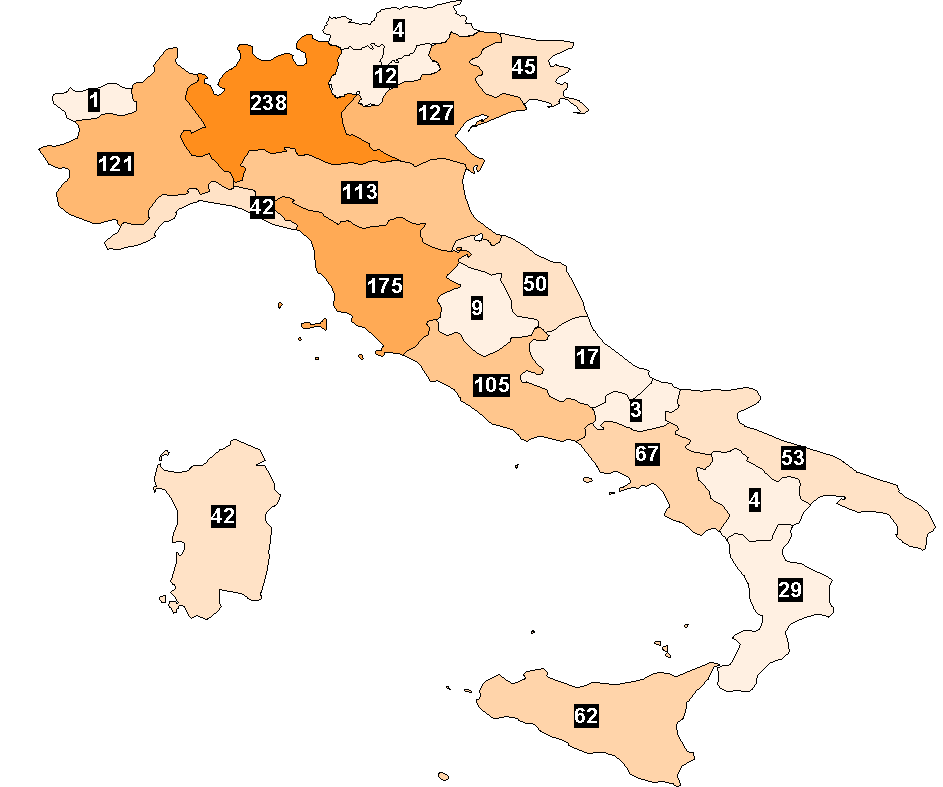 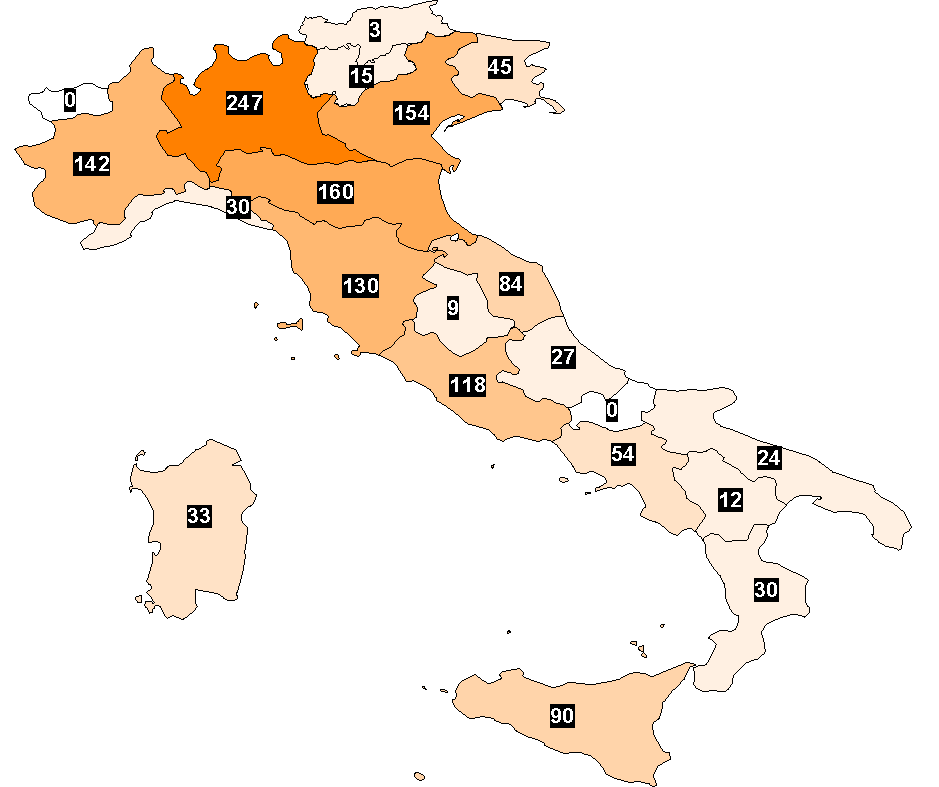 * Dati  preliminari al 30 Aprile 2012
FONTE DATI:  Reports CIR
Confronto Donatori PMP - 2011 vs 2012*
Anno 2011:  21,9
Anno 2012:  23,2
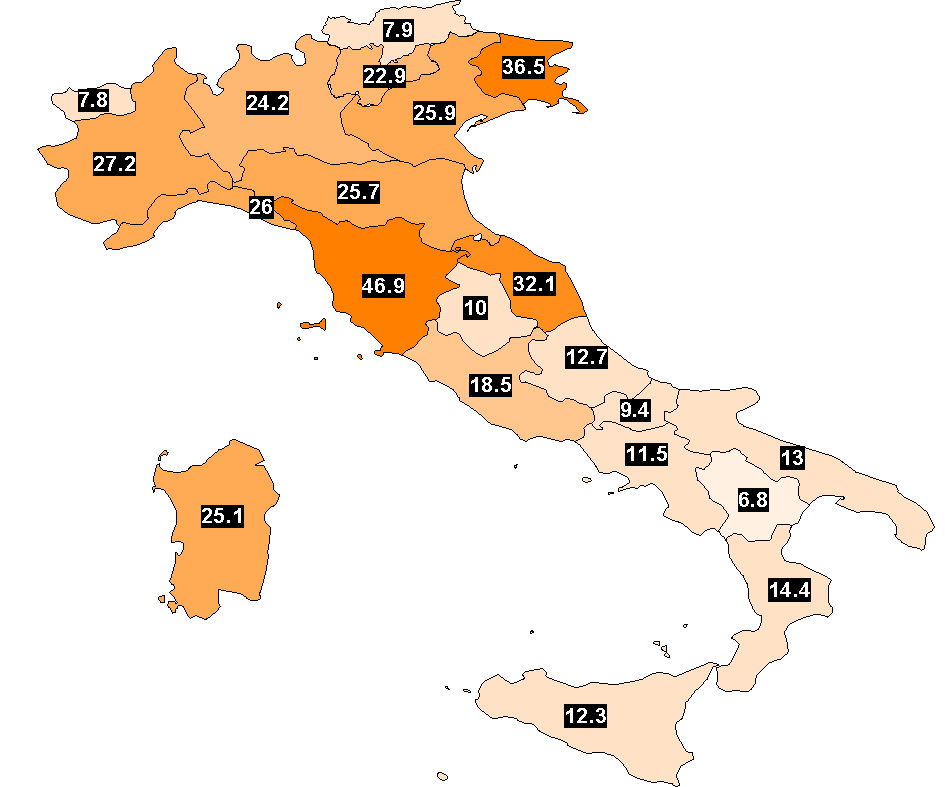 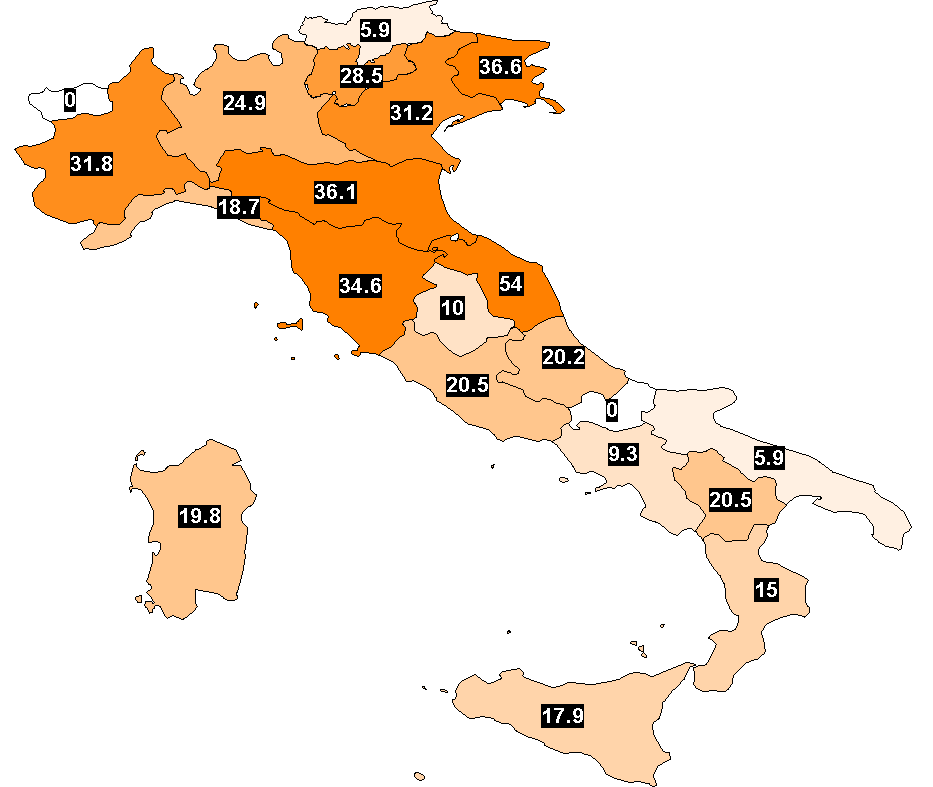 * Dati  preliminari al 30 Aprile 2012
FONTE DATI:  Reports CIR
Confronto Donatori Utilizzati - 2011 vs 2012*
Anno 2011: 1113
Anno 2012: 1207
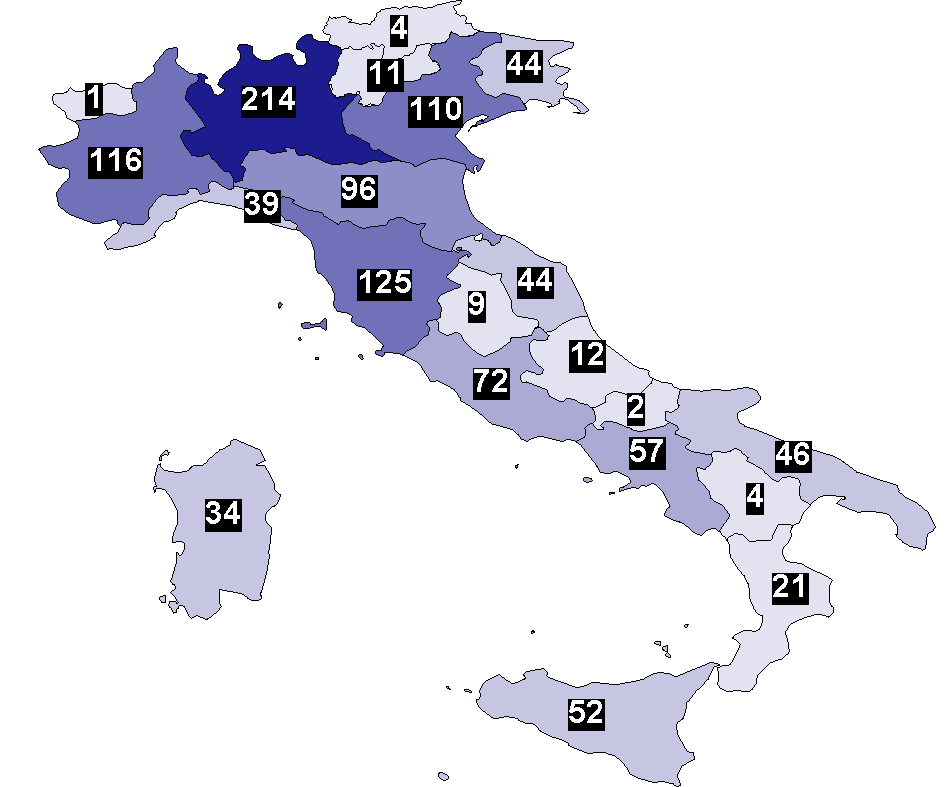 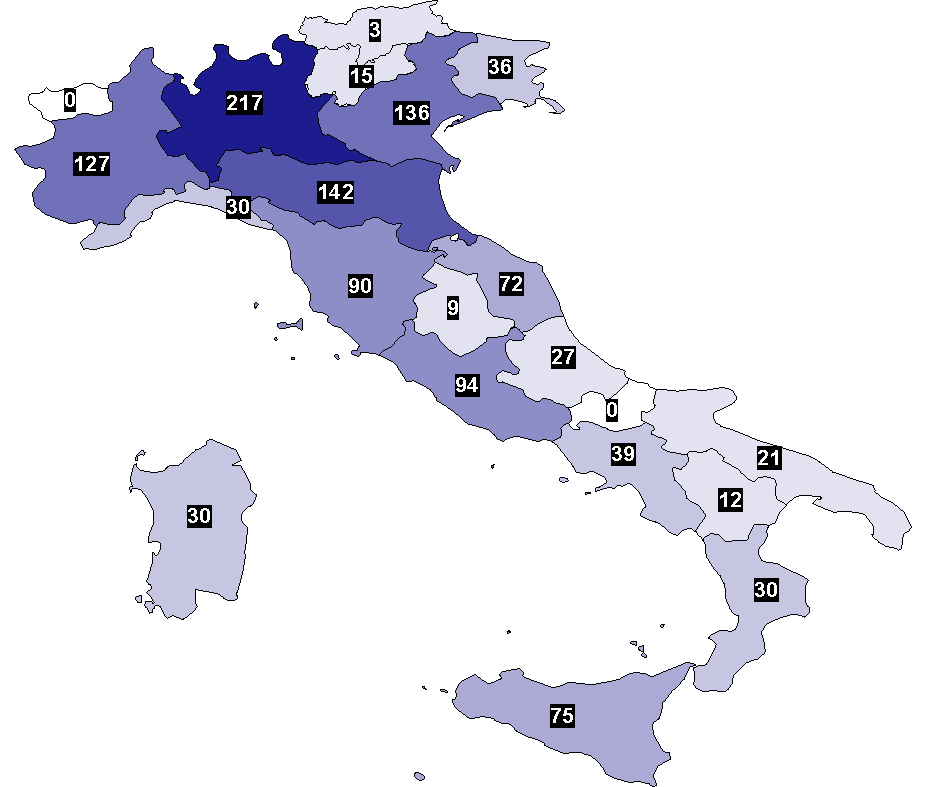 * Dati  preliminari al 30 Aprile 2012
FONTE DATI:  Reports CIR
Confronto Donatori Utilizzati PMP - 2011 vs 2012*
Anno 2011: 18,4
Anno 2012: 19,9
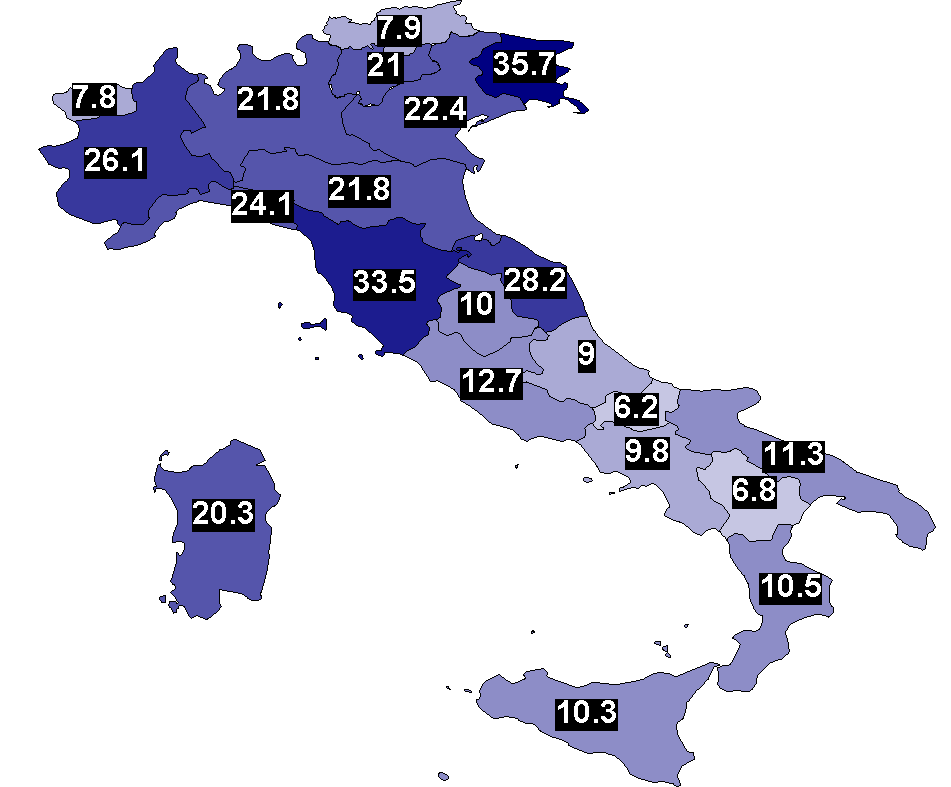 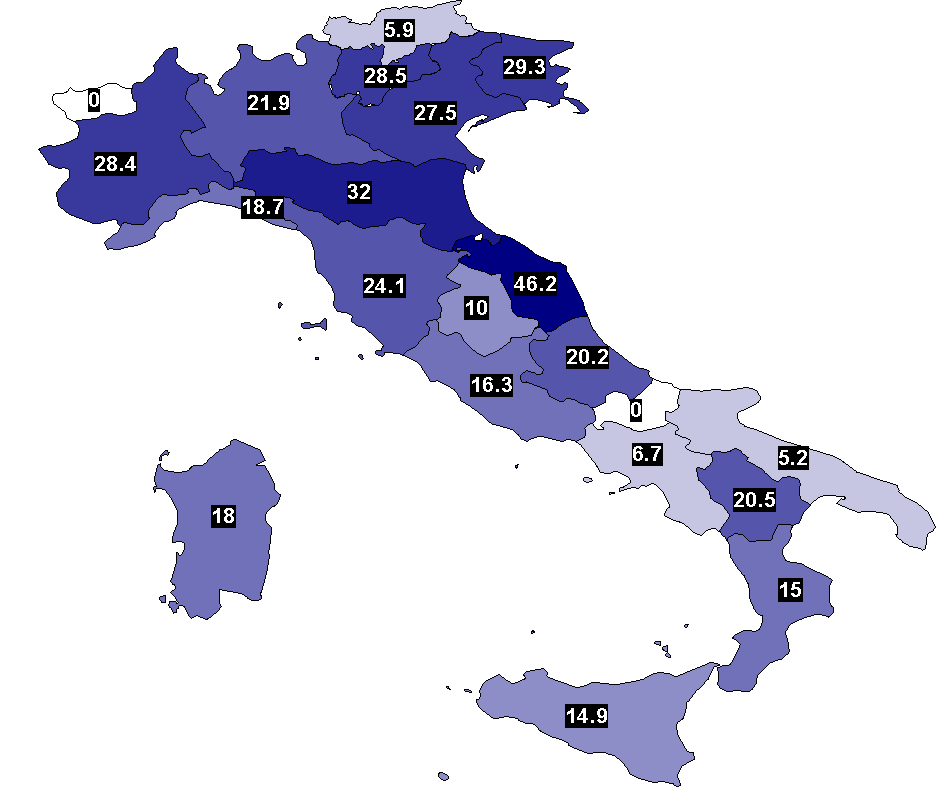 * Dati  preliminari al 30 Aprile 2012
FONTE DATI:  Reports CIR
Anno 2011: 28,7 %
Anno 2012: 26,6 %
Confronto Opposizioni 2011 vs 2012*
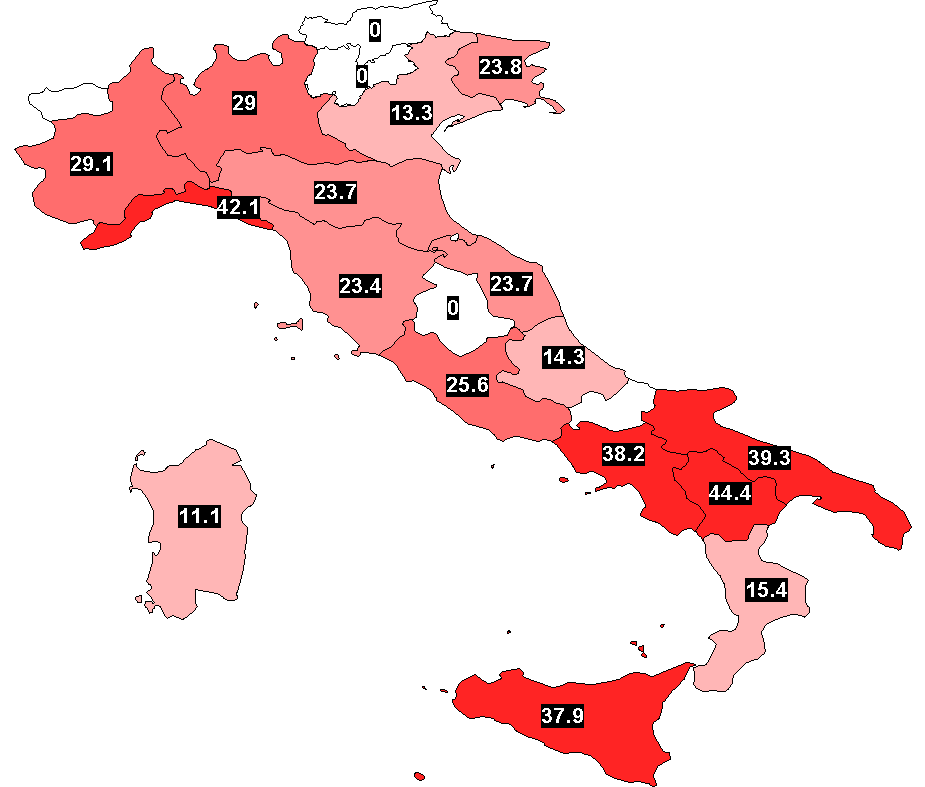 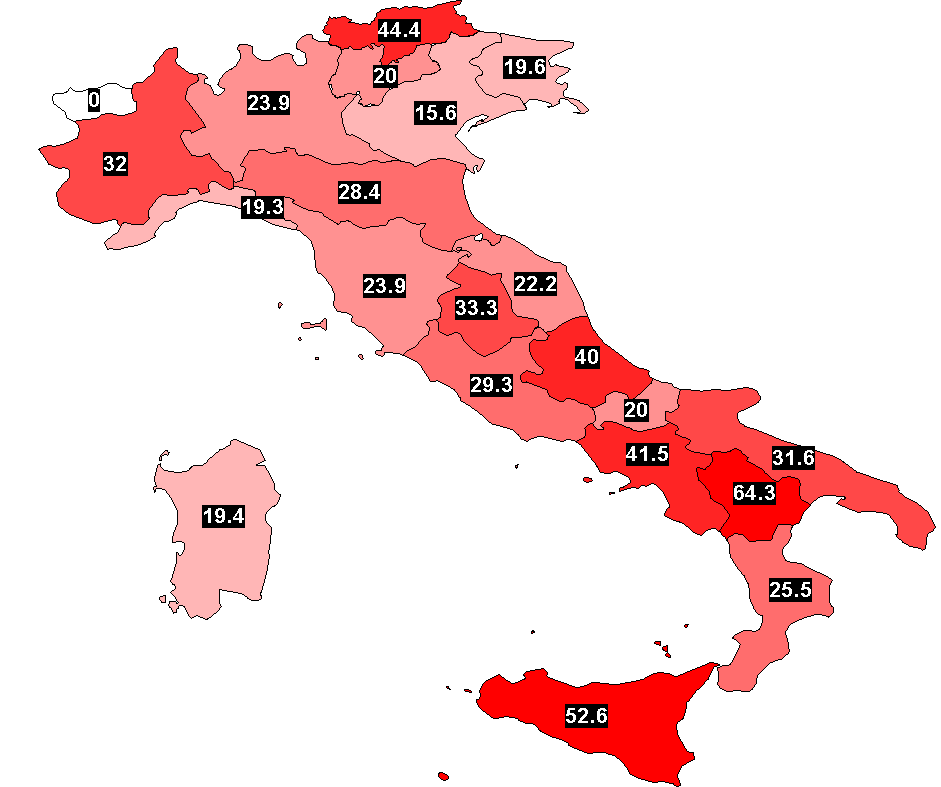 * Dati  preliminari al 30 Aprile 2012
FONTE DATI:  Reports CIR
Attività di 
Trapianto

 al 30  Aprile 2011
Attività di trapianto 1992-2012*
N° Totale trapianti (inclusi i combinati)
* Dati  preliminari al 30 Aprile 2012
FONTE DATI:  Reports CIR
Trapianto di RENE – Anni 1992-2012*
Incluse tutte le combinazioni
* Dati  preliminari al 30 Aprile 2012
FONTE DATI:  Reports CIR
Trapianti di FEGATO – Anni 1992-2012*
Incluse tutte le combinazioni
* Dati  preliminari al 30 Aprile 2012
FONTE DATI:  Reports CIR
Trapianti di FEGATO – Anni 1992-2012*
Incluse tutte le combinazioni
* Dati  preliminari al 30 Aprile 2012
FONTE DATI:  Reports CIR
Trapianti di CUORE – Anni 1992-2012*
Incluse tutte le combinazioni
* Dati  preliminari al 30 Aprile 2012
FONTE DATI:  Reports CIR
Trapianti di POLMONE – Anni 1992-2012*
Incluse tutte le combinazioni
* Dati  preliminari al 30 Aprile 2012
FONTE DATI:  Reports CIR
Trapianti di PANCREAS – Anni 1992-2012*
* Dati  preliminari al 30 Aprile 2012
FONTE DATI:  Reports CIR
Trapianti di INTESTINO – Anni 2002-2012*
* Dati  preliminari al 30 Aprile 2012
FONTE DATI:  Reports CIR
Liste di attesa standard al
 31 Dicembre 2011
Liste di Attesa al 31  Dicembre 2011*
Totale pazienti in lista  d’attesa in ITALIA al 31/12/2011 :
8731
Numero  iscrizioni
8242 *
* Per il rene ogni paziente può avere  più di una iscrizione
*Dati al 27 Febbraio 2012
Andamento Liste di Attesa 2002 -2011*
Pazienti iscritti in lista
*Dati al 26 Febbraio 2012
Flussi Lista di attesa 1/1/2011 – 31/12/2011
Rene
Ingressi in lista nel periodo 
dal 1/1/2011 al 31/12/2011

2009
Pazienti iscritti al 1/1/2011
6643
TOTALE PAZIENTI nel periodo dal 1/1/2011 al 31/12/2011

8652
Pazienti USCITI DI LISTA dal 1/1/2011 al 31/12/2011
  2110
Pazienti ancora iscritti al 31/12/2011
 6542
Tempo medio di attesa in lista: 2,8 anni
TRAPIANTI: 1541
Altra causa 407
Tempo media di attesa al trapianto:  2,16 anni
ISL*:  23,2%
ISLT**: 17,8%
DECESSI: 162
mortalità in lista: 1,87 %
*ISL: numero TX/Numero iscritti inizio anno
**ISLT: numero TX/(Numero iscritti inizio anno+Ingressi)
*Dati al 26 Febbraio 2012
Flussi Lista di attesa 1/1/2011 – 31/12/2011
Fegato
Pazienti iscritti  al  1/12/2011
1171
Ingressi in lista nel periodo dal 1/1/2011 al 31/12/2011
 
1101
TOTALE PAZIENTI nel periodo dal 1/1/2011 al 31/12/2011  
2272
Pazienti USCITI DI LISTA dal 1/1/2011 al 31/12/2011 
1272
Pazienti ancora iscritti al 31/12/2011
 1000
Tempo medio di attesa in lista:
2,1 anni
TRAPIANTI: 1019
Altra causa: 91
Tempo media di attesa al trapianto:  0,57 anni
ISL:  87,0%
ISLT:  44,8%
DECESSI: 162
mortalità in lista: 7,13%
*ISL: numero TX/Numero iscritti inizio anno
**ISLT: numero TX/(Numero iscritti inizio anno+Ingressi)
*Dati al 26 Febbraio 2012
Flussi Lista di attesa 1/1/2011 – 31/12/2011
Cuore
Pazienti iscritti  al  1/12/2011
711
Ingressi in lista nel periodo dal 1/1/2011 al 31/12/2011
432
TOTALE PAZIENTI nel periodo dal 1/1/2011 al 31/12/2011
  1143
Pazienti USCITI DI LISTA dal 1/1/2011 al 31/12/2011 
410
Pazienti ancora iscritti al 31/12/2011
733
Tempo medio di attesa in lista:
2,5 anni
TRAPIANTI: 278
Altra causa: 38
Tempo media di attesa al trapianto:  0,71 anni
ISL:  39,1 %
ISLT:  24,3%
DECESSI: 94
mortalità in lista: 8,22%
*ISL: numero TX/Numero iscritti inizio anno
**ISLT: numero TX/(Numero iscritti inizio anno+Ingressi)
*Dati al 26 Febbraio 2012
Flussi Lista di attesa 1/1/2011 – 31/12/2011
Polmone
Pazienti iscritti  al  1/12/2011
343
Ingressi in lista nel periodo dal 1/1/2011 al 31/12/2011 
218
TOTALE PAZIENTI nel periodo dal 1/1/2011 al 31/12/2011 
561
Pazienti iscritti al 31/12/2011
 382
Pazienti USCITI DI LISTA nel periodo dal 1/1/2011 al 31/12/2011 
179
Tempo medio di attesa in lista:
2,12 anni
TRAPIANTI: 120
Altra causa: 2
Tempo media di attesa al trapianto:  1,08 anni
ISL:  34,9%
ISL:  21,4%
DECESSI: 57
mortalità in lista: 10,2%
*ISL: numero TX/Numero iscritti inizio anno
**ISLT: numero TX/(Numero iscritti inizio anno+Ingressi)
*Dati al 26 Febbraio 2012
Flussi Lista di attesa 1/1/2011 – 31/12/2011
Pancreas
Ingressi in lista nel periodo dal 1/1/2011 al 31/12/2011 
66
Pazienti iscritti  al  1/12/2011
240
TOTALE PAZIENTI nel periodo dal 1/1/2011 al 31/12/2011 
306
Pazienti iscritti al 31/12/2011
236
Pazienti USCITI DI LISTA nel periodo dal 1/1/2011 al 31/12/2011 
70
Tempo medio di attesa in lista:
3,58 anni
TRAPIANTI: 58
Altra causa: 9
Tempo media di attesa al trapianto:  1,14 anni
ISL:  24,2%
ISLT:  18,9%
DECESSI: 3
mortalità in lista: 0,98%
*ISL: numero TX/Numero iscritti inizio anno
**ISLT: numero TX/(Numero iscritti inizio anno+Ingressi)
*Dati al 26 Febbraio 2012